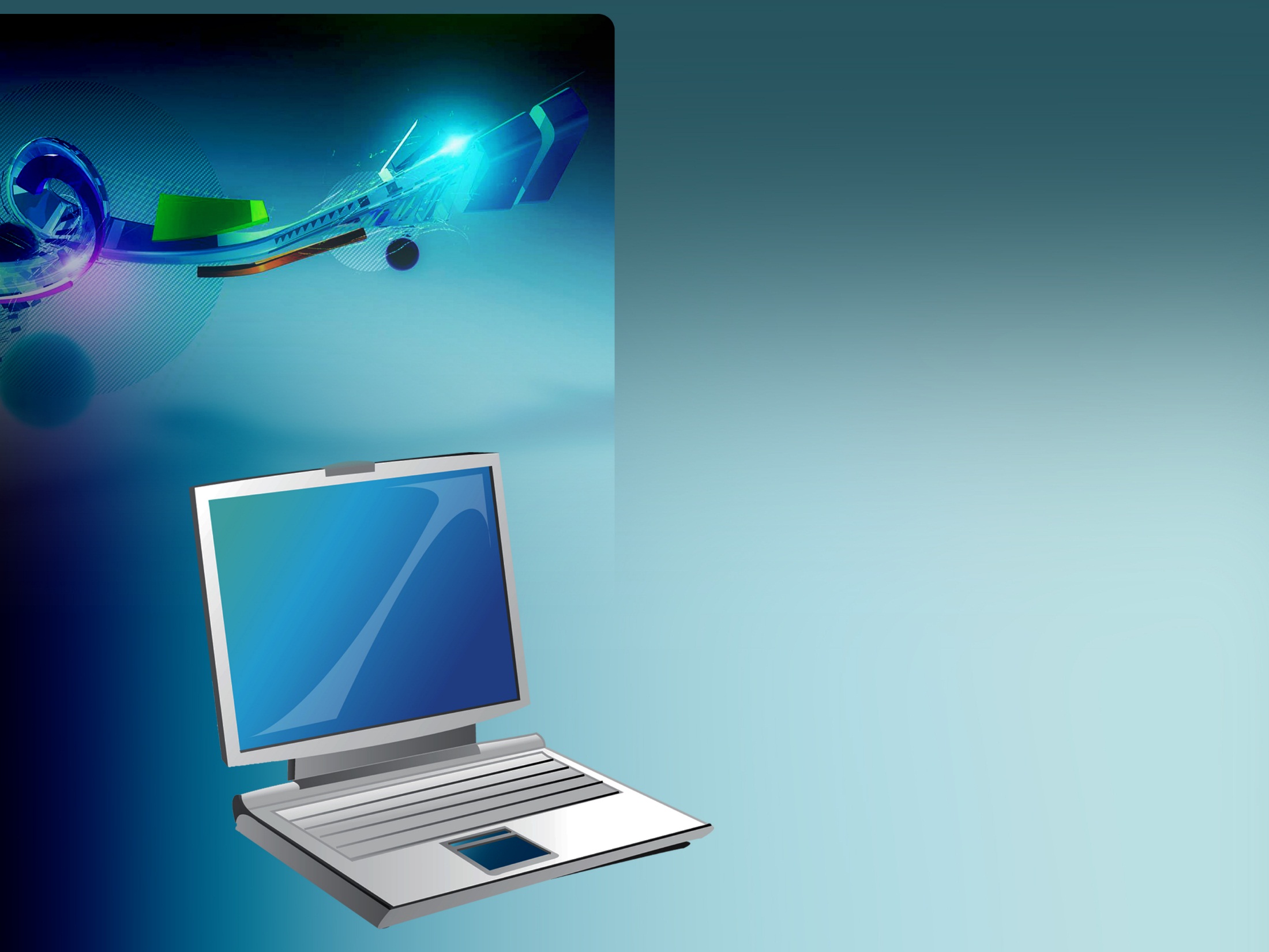 Секция учителей информатики
Деятельность ЦМиСО по обеспечению реализации целей и задач федеральных проектов и программ национального проекта «Образование». Мобильный проектный план
Роль ГМО в повышении методического мастерства и профессиональной компетенции учителей информатики
Проблемные точки и пути их обхода при обучении «Алгоритмизации и программированию» в школьном курсе информатики
Интеграция элементов робототехники на уроках информатики
Игровая мастерская. Методический брейн-ринг «Современный учитель новой информатики»
27 августа 2019 год
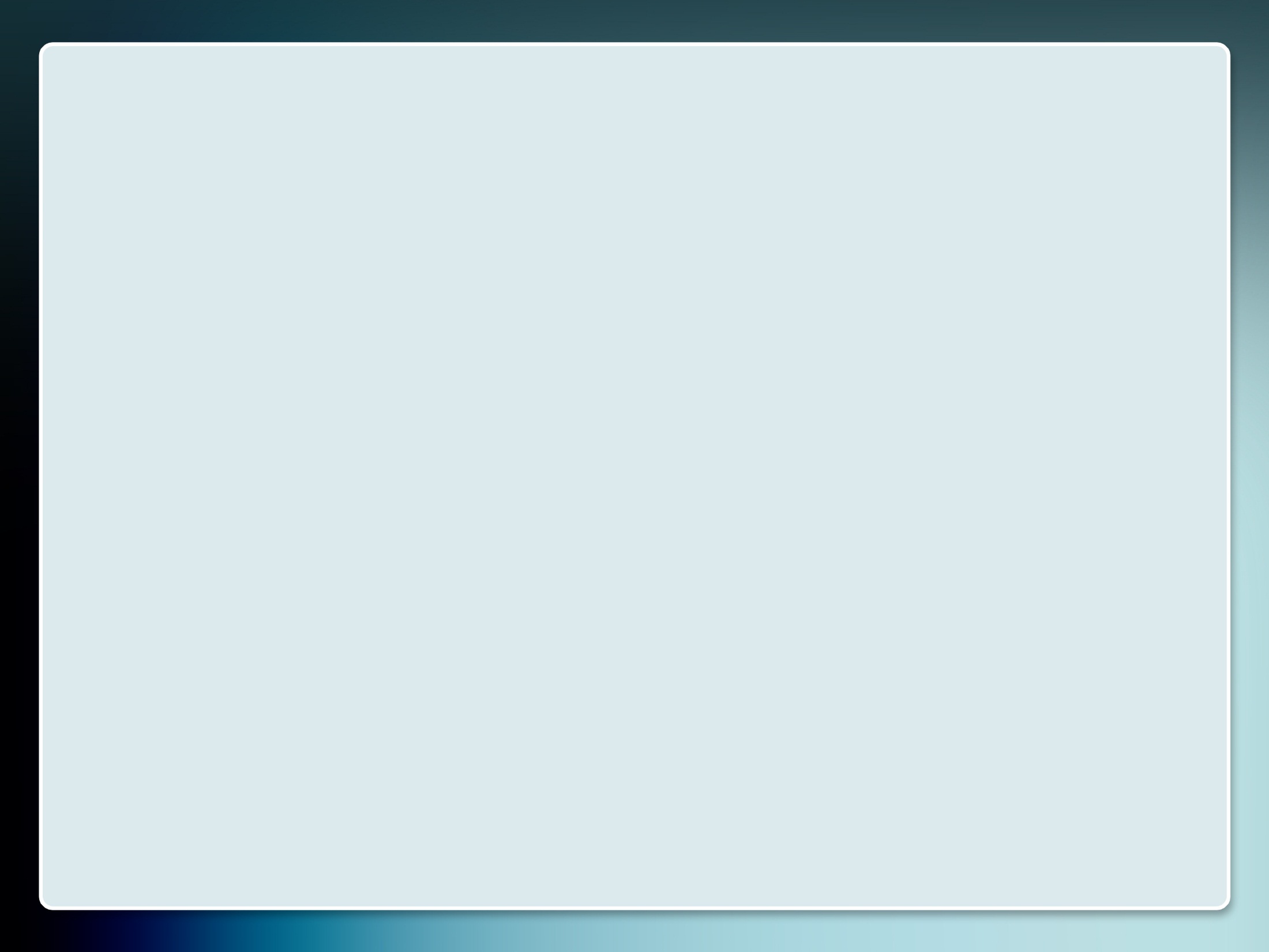 Олимпиада 2019 – региональный этап
Победители
Муравьев И.
Шляхин М.
Призеры
Лавров Г.
Борзых Д.
Макаров Г.
Куприхин Д.
Чистяков К.
Педагоги
Петрова А.Г.
Маргацкая М.М.
Драгомирова Н.В.
Якушина И.В.
Мальцев Г.М.
Толстова И.В.
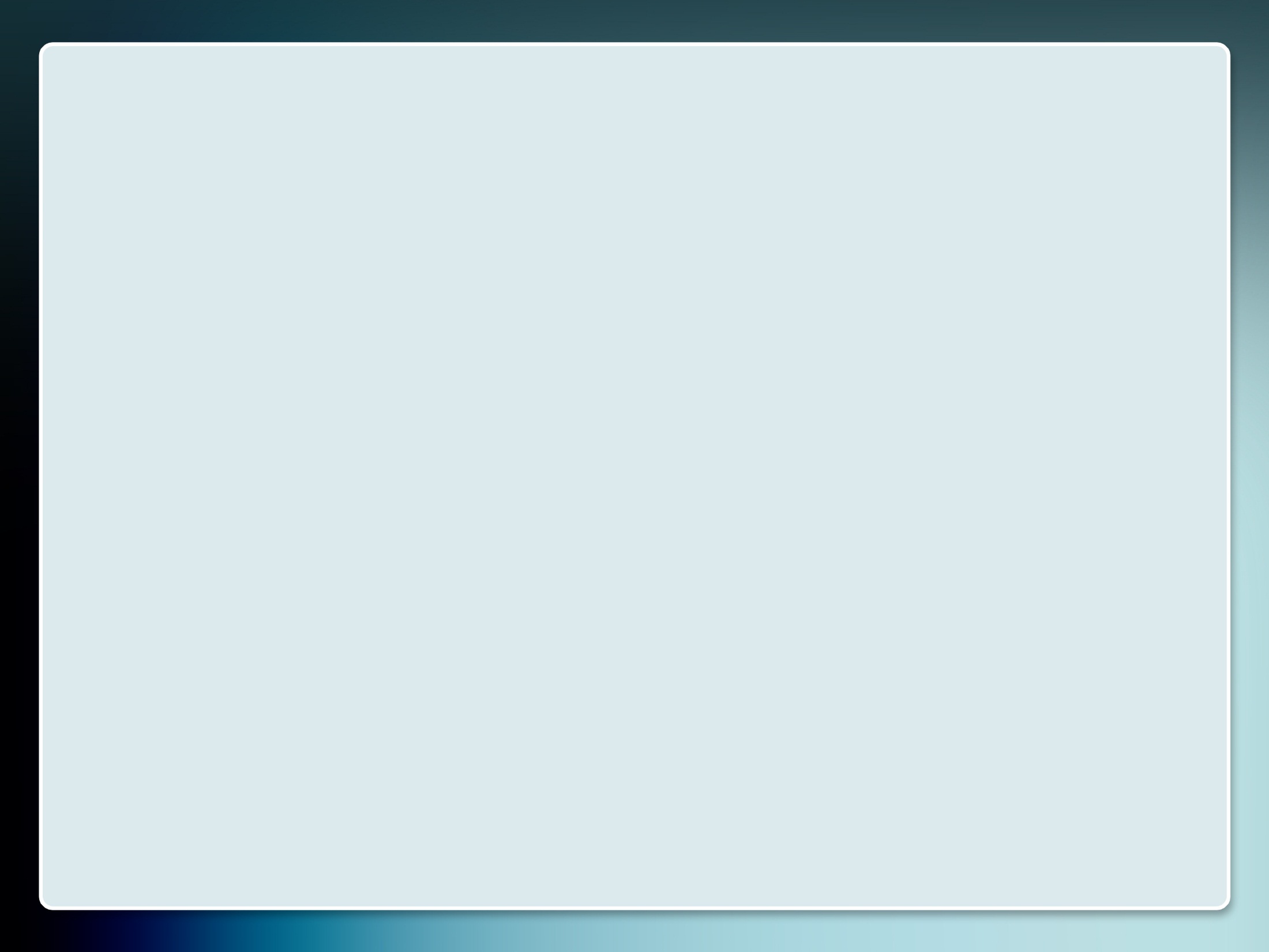 ЕГЭ-2019
Комаров Антон
МАОУ 
«Лицей №4»
100 баллов!
Педагог
Ушакова В.В.
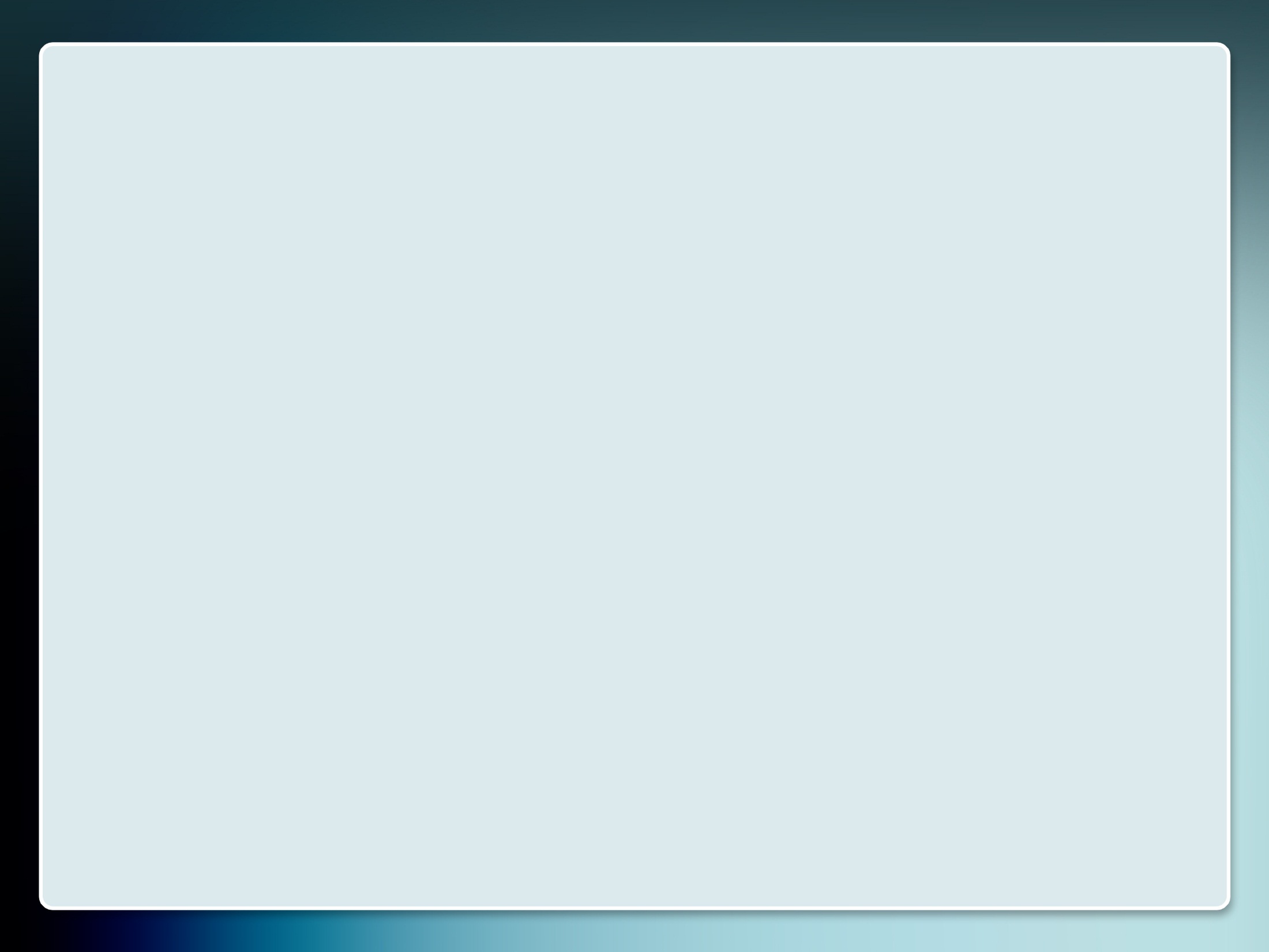 ОГЭ-2019
Экзамен по информатике в этом году сдавали 1639 человек. Из них максимальное количество баллов (22) набрали 80 человек.
ЕГЭ-2019
Экзамен по информатике в этом году сдавали 110 человек. 
Из них максимальное количество баллов набрал один ученик.